Hamlet Pre-reading Activity
Do you know what TWITTER is?
Twitter is an online networking and microblogging service that enables users to send and receive “tweets”.
Unfortunately, Tweets are limited to 140 characters.
You are going to be given a series of scenarios.  At the end of each scene, you will be asked to write a tweet.
@brooding boy
FML - I am so sad. I don’t know if I’m gonna get over this!
@flowergirl
Hamlet - what can i do to help? I h8 seeing my bf like this
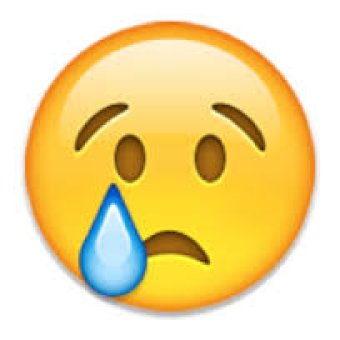 There are NO holds barred! Write freely … but stay within the 140 character rule.  You may use IM speak and emojis.
Ready???
Let’s Begin …
You are away at your dream college.  It is your junior year and life couldn’t be better.
On Monday night at 2AM you get the following message from your mom:
Call me now!!! It’s an emergency!!!
Jolted awake by adrenaline and fear, you call her.  She answers, but her sobs are so loud you can hardly understand what she is saying.  Finally you are able to understand the words, “your father is dead …”
What’s your tweet?
Unfortunately, this semester you are taking Advanced Engineering Mechanics and your professor is inflexible! You tell him about your situation, but he tells you that if you don’t take your final next Friday, you will fail and have to retake the course.
He forces you to miss your dad’s funeral!
What’s your tweet?
Finals end, and you barely pass all of your classes.  It has been two weeks since your father died and you are completely devastated.  You finally head home for break.
You load up your car and head home.
When you get home you hug your mom for a long time, but you sense that something is wrong.
She’s not upset!  Or not upset enough!
Then you notice she is wearing a wedding ring on her finger …
A NEW wedding ring!
What’s your tweet?
Your mom says she has some news.  She has remarried your father’s brother - Uncle Claude.
You never liked your Uncle Claude.  He was always jealous of your father for taking over the family business and he always looked at your mom in a way that creeped you out!
What’s your tweet?
One night, your father’s ghost comes to you in a dream.  He tells you that he was murdered by your uncle!
He tells you that his brother… your uncle poisoned him!
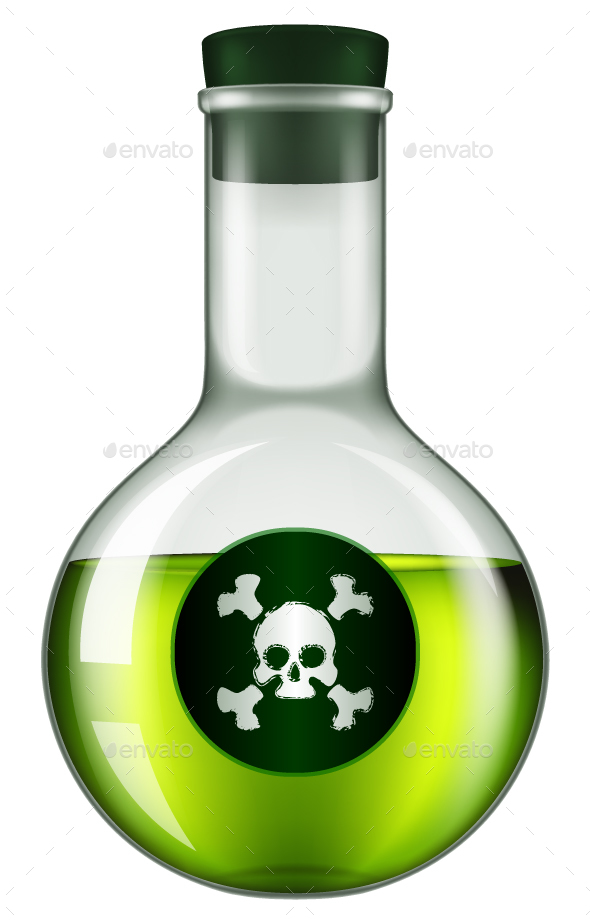 He wants you to avenge him…
Is the dream real?  Do you kill your uncle?
What’s your tweet?